Visual interactions let lay users explore and compare explanations of ML decisions
Counterfactual Explanation Analytics: Empowering Lay Users to Take Action Against Consequential Automated Decisions
Peter M. VanNostrand, Dennis M. Hofmann, Lei Ma, Belisha Genin, Randy Huang, and Elke A. Rundensteiner
Background: Machine learning is used in domains like finance, hiring, and law to make decisions that can strongly affect people’s lives. Counterfactual explanation systems suggest changes that help users avoid negative outcomes.
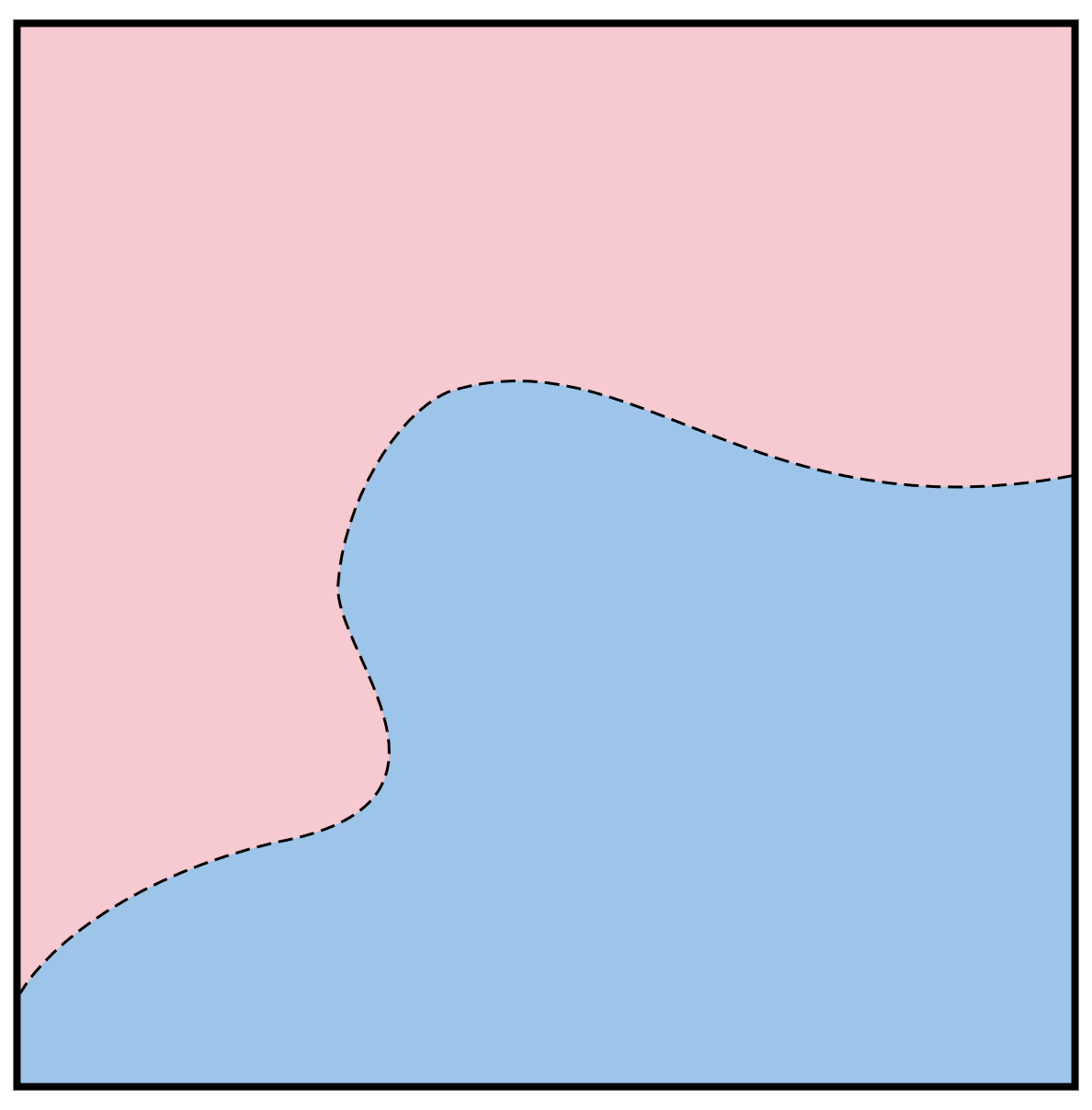 ?
?
Your application is
REJECTED
REJECTED
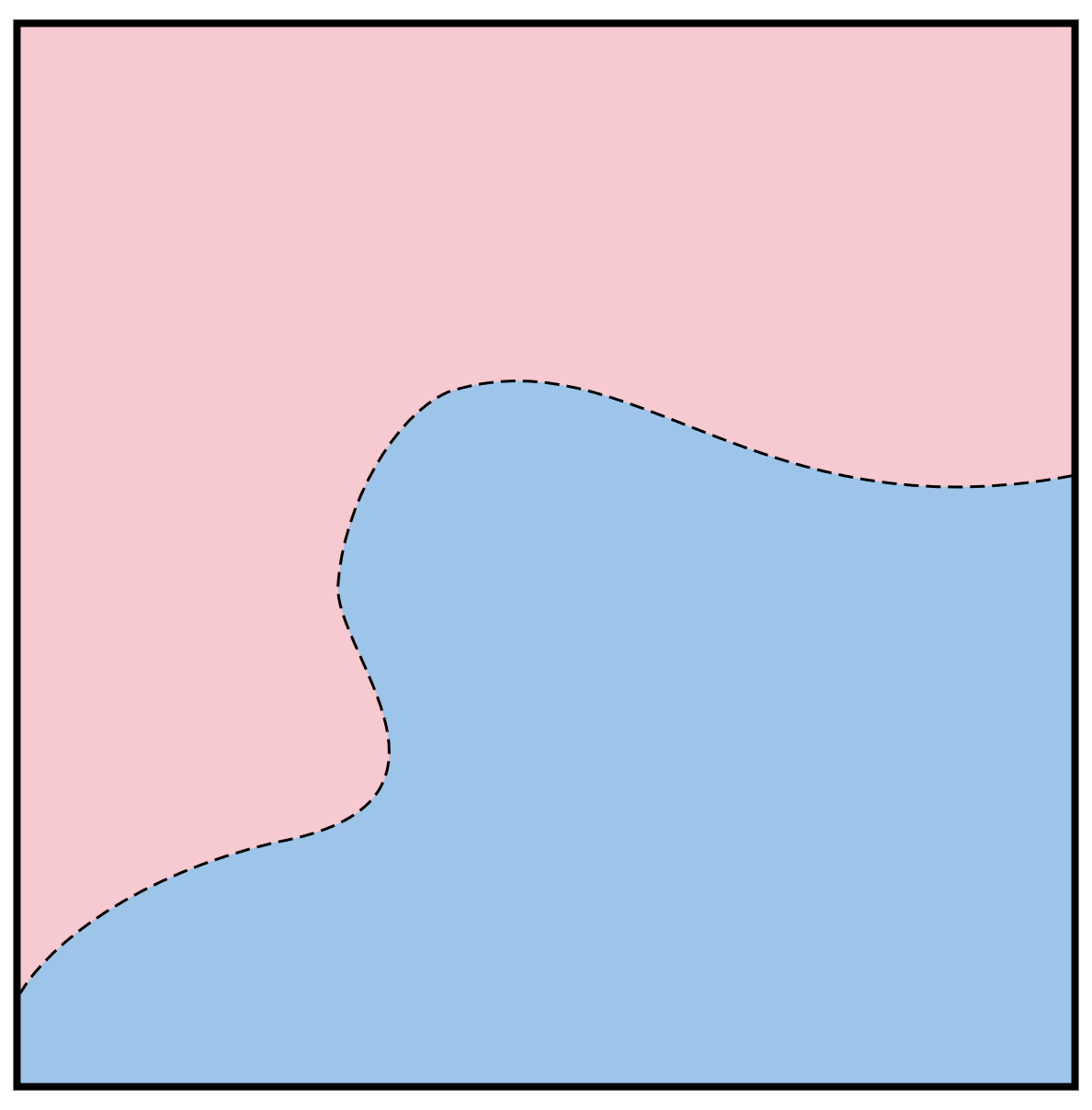 I’d like to apply for a loan Here’s my financial info
Reject
Reject
Accept
Accept
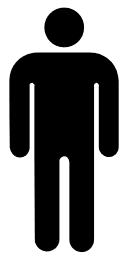 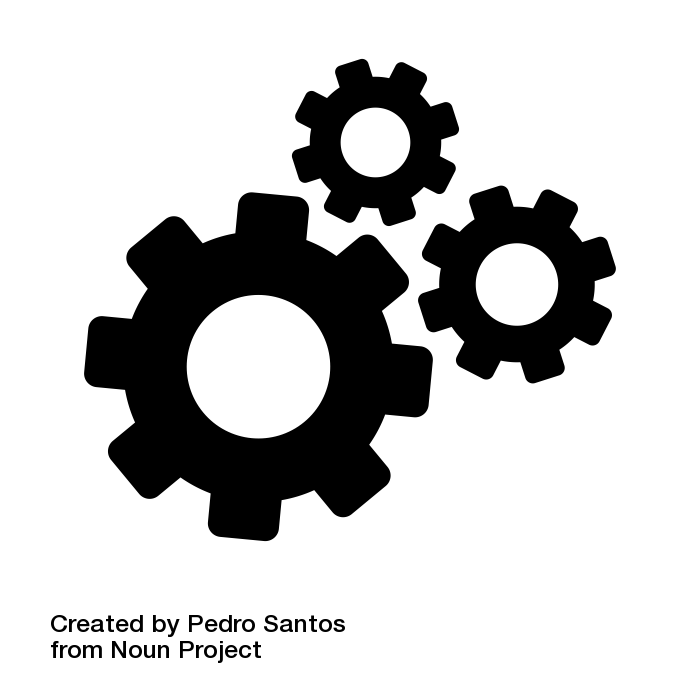 Why? What can I do
to get ACCEPTED?
No idea, that’s just
what the machine said
ACCEPTED
SELECT TOP-EXPLANATIONS(K)
WITH WHAT-IF SPECULATION:
	Income < $5,000
WITH UNALTERED FEATURES:
	 Gender, Rent
ORDER BY DISTANCE(X) WITH WEIGHT W
Total Savings
Challenge 1: A counterfactual explanation may satisfy one user but not another – explanations must be personalized
Challenge 2: Users can’t match an explanation exactly, leaving their true outcomes unknown
$7,001
$7,000
Unalterable Features
Feature Restrictions
Feature Priorities
$6,999
I’d rather wait and save money
My boss won’t give
me a raise
Apartments near me cost $2-$3k
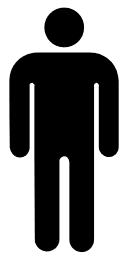 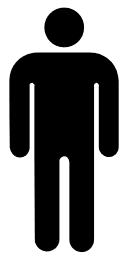 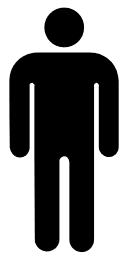 Solution 1: Generate and index diverse explanation candidates,
let users explore explanations by querying with actionable criteria
FACET Dashboard: A visual paradigm for querying and presenting counterfactual region explanations
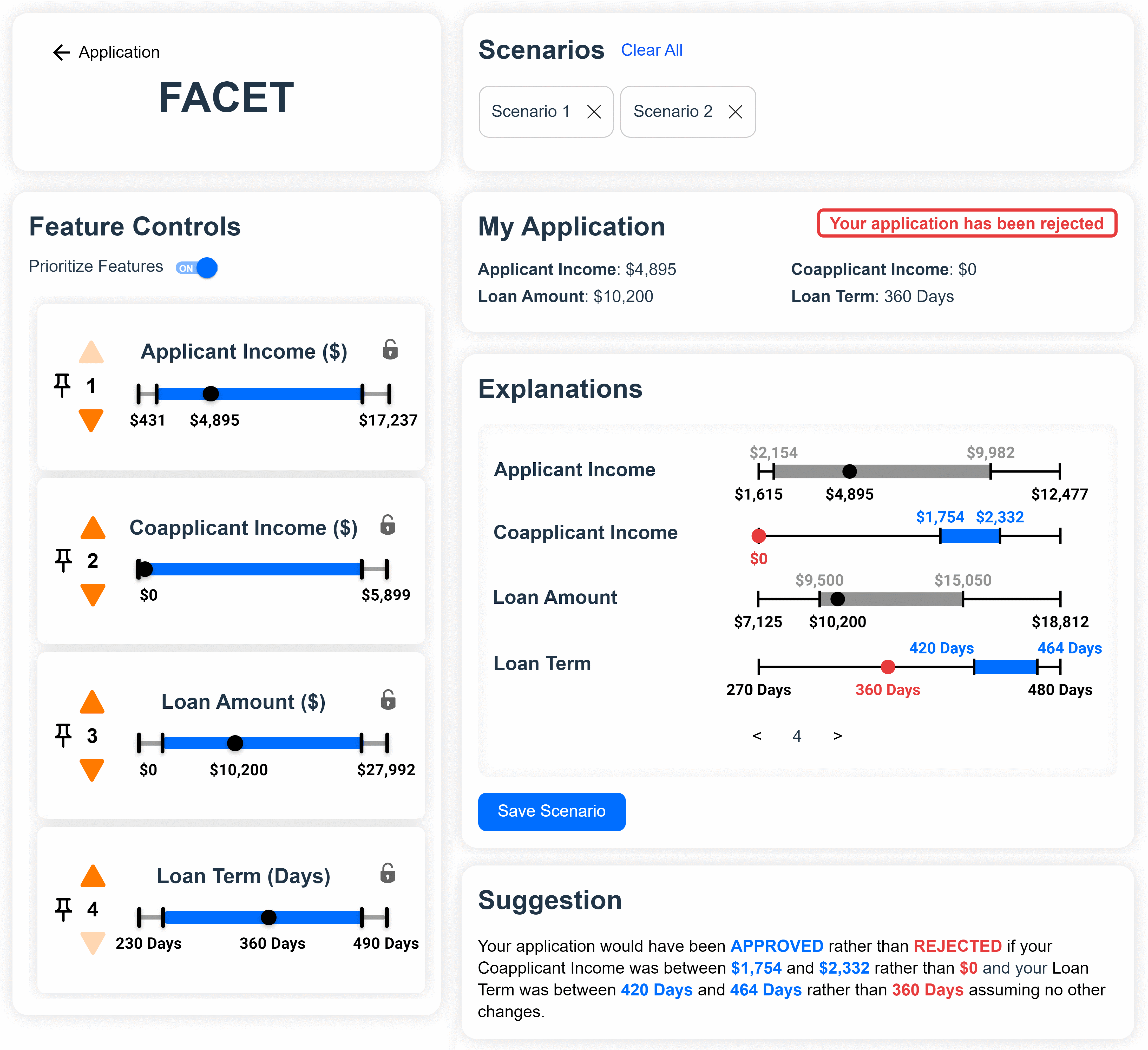 XAI System
Classifier
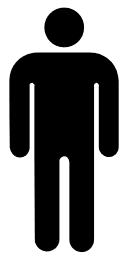 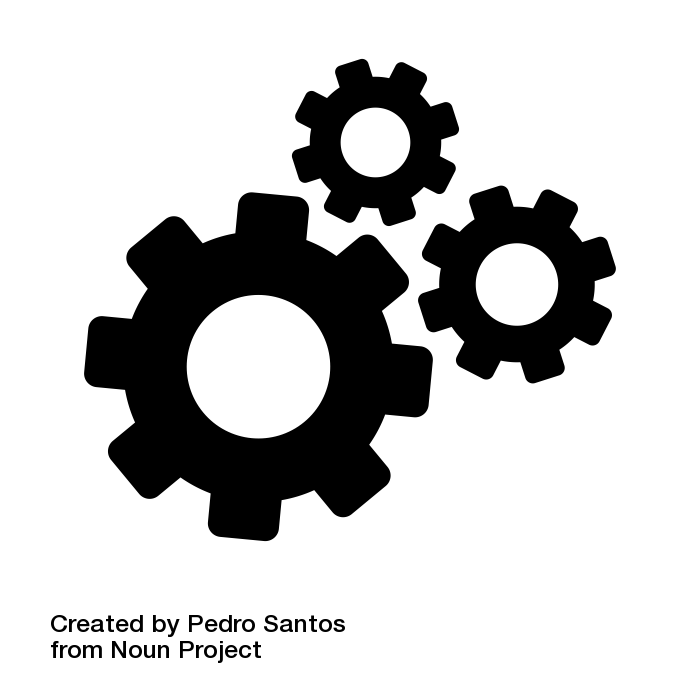 User Knowledge
Solution 2: Create Counterfactual Regions that are robust to expected changes and provide context for possible variations
Income
Rent
Sav.
Debt
lower bounds
upper bounds
Check out our paper for code and more info!
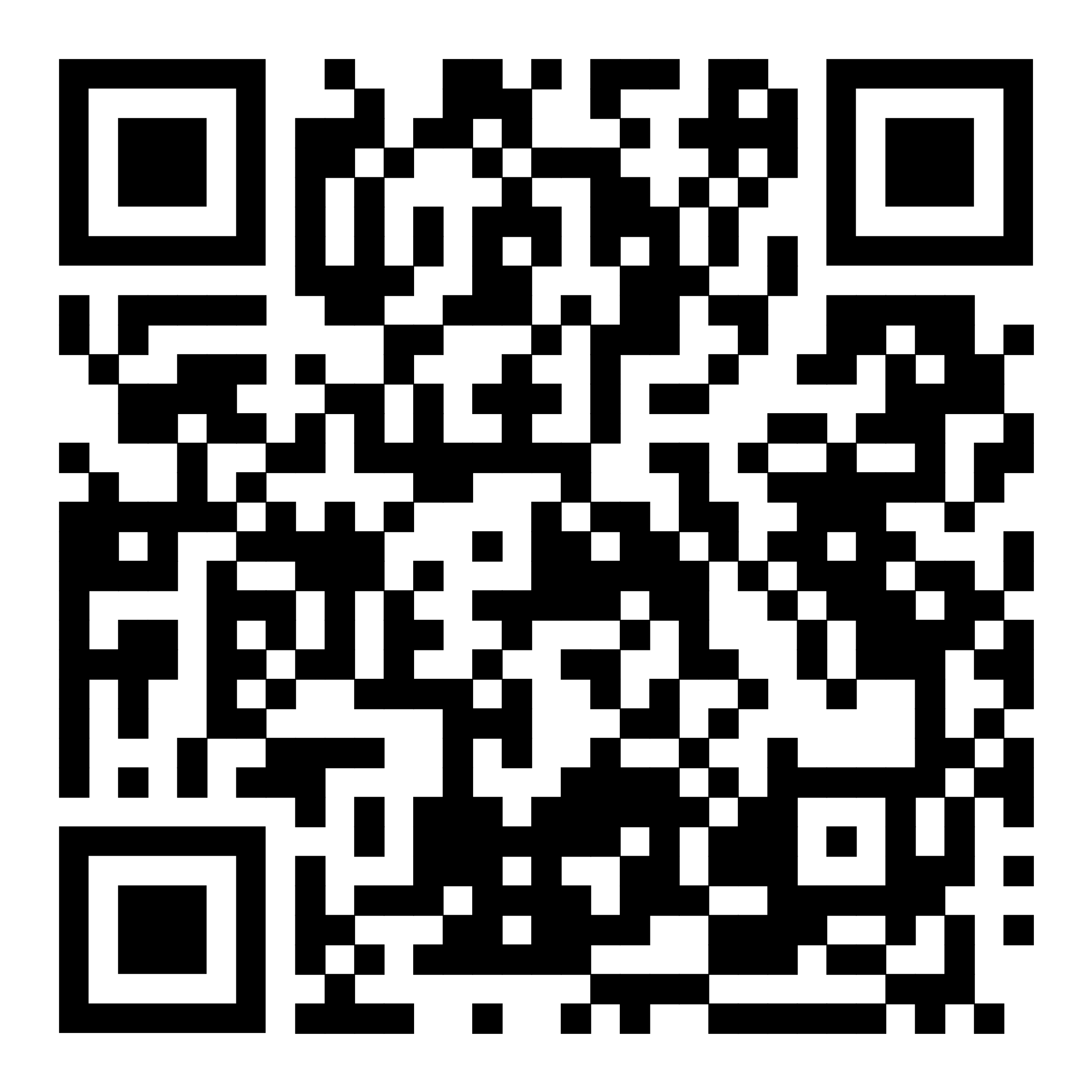 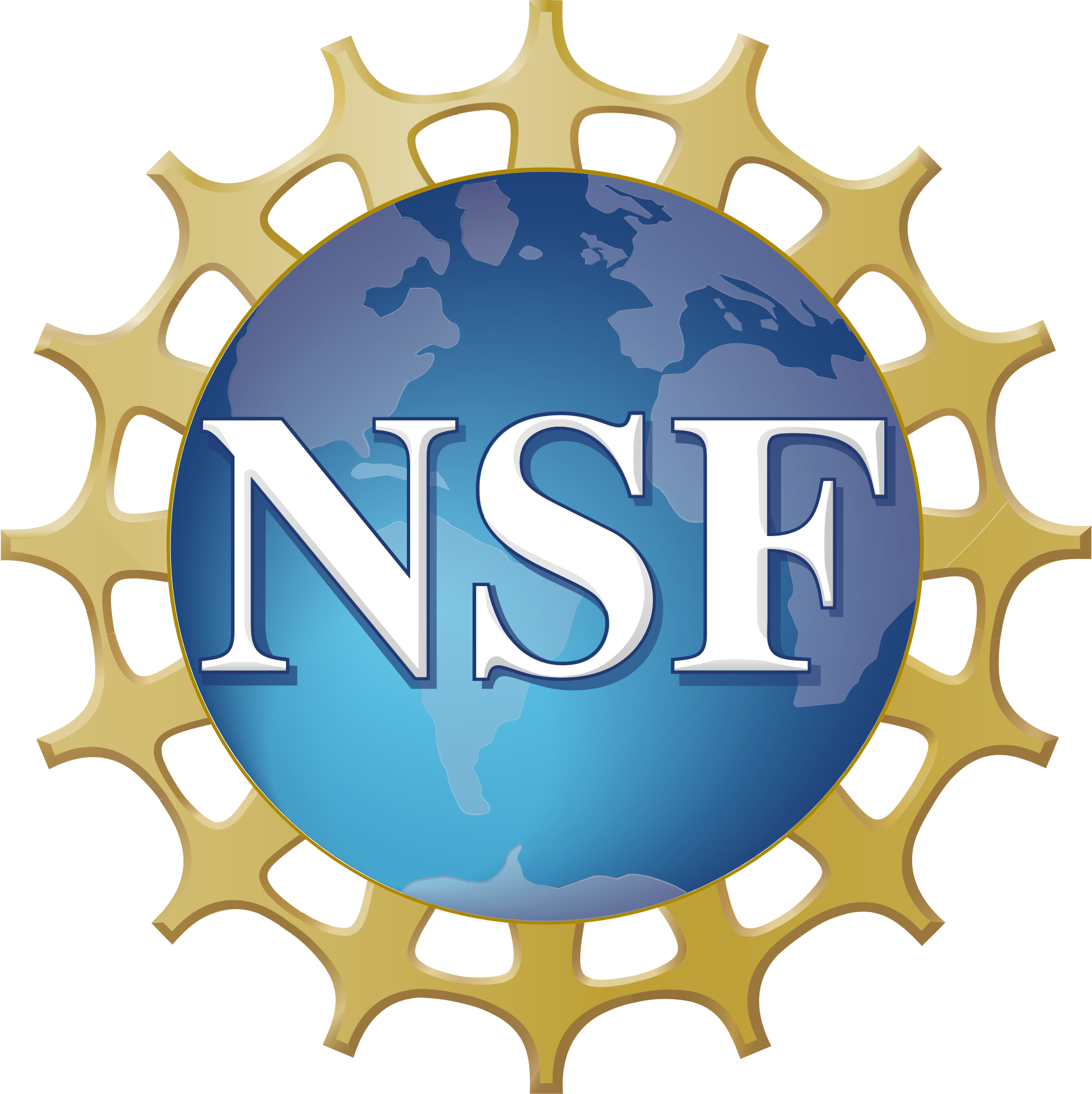 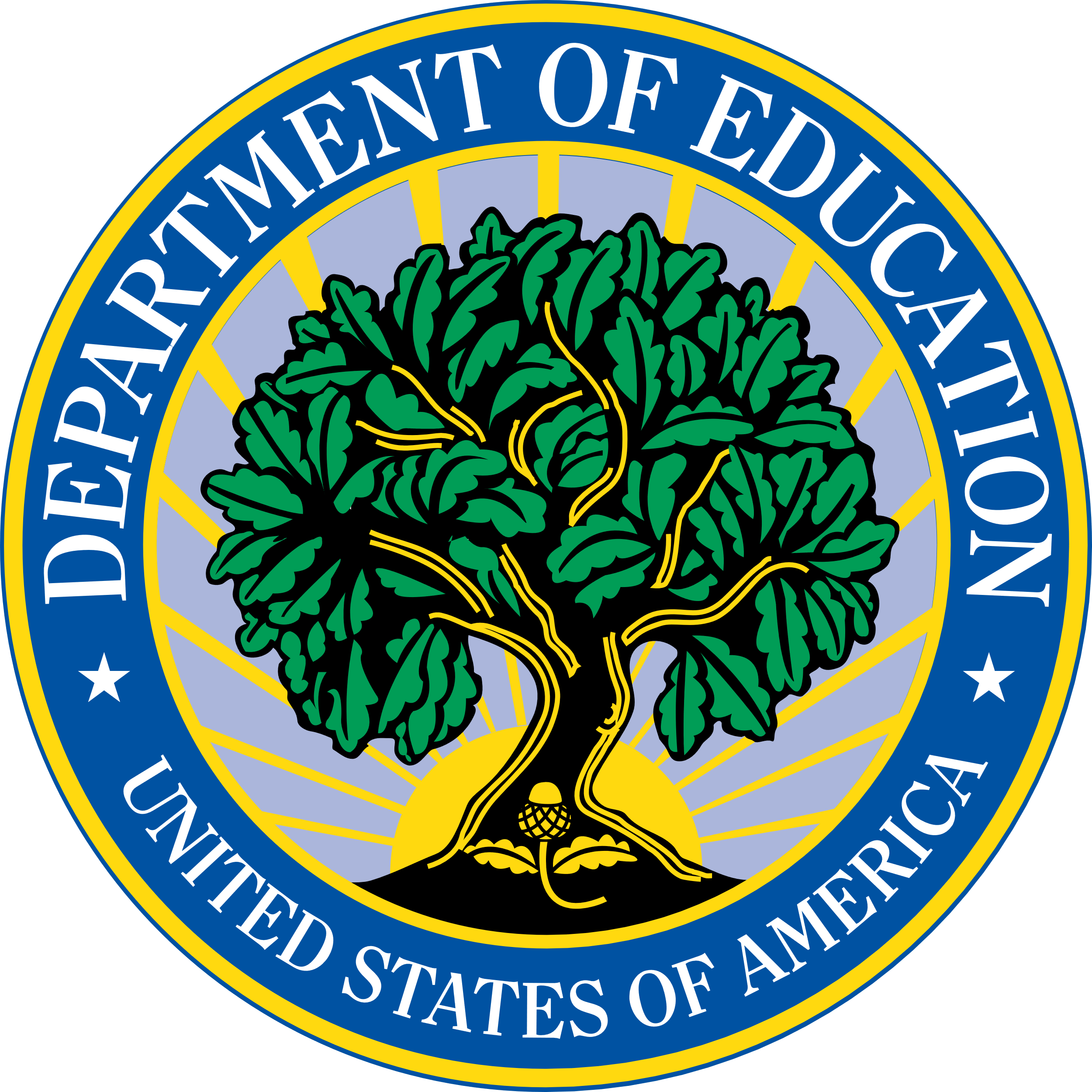 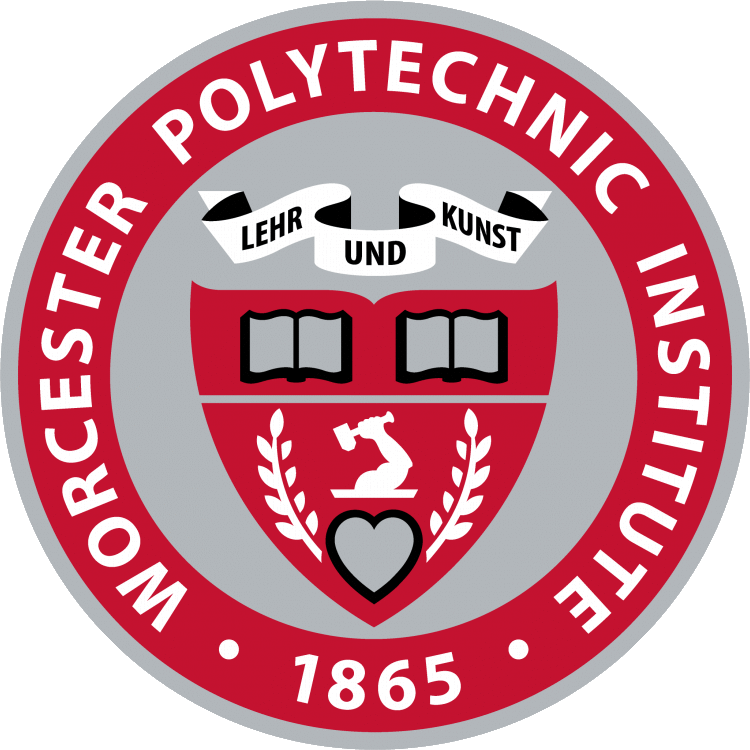 Peter M. VanNostrand | PhD Candidate
Department of Data Science, Worcester Polytechnic Institute